“ALL THE PEOPLE…KNOW THAT YOU ARE A VIRTUOUS WOMAN”
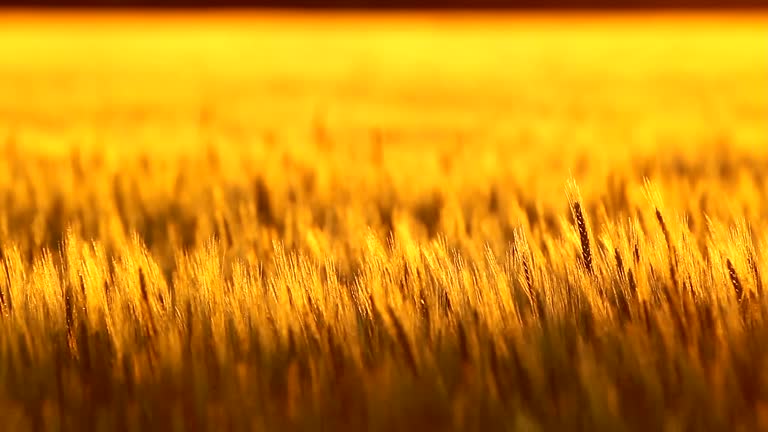 Introduction
Ruth 3:11
Proverbs 22:1
Proverbs 31:10
“ALL THE PEOPLE…KNOW THAT YOU ARE A VIRTUOUS WOMAN”
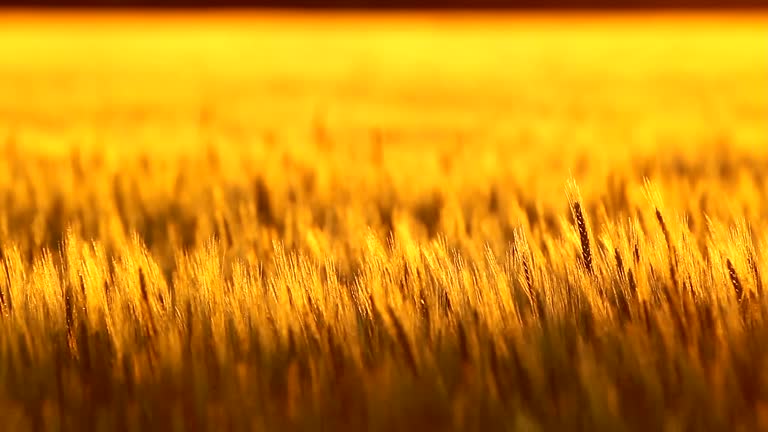 Ruth Was Loyal
Ruth 1:16-17
Ecclesiastes 4:9-10
“ALL THE PEOPLE…KNOW THAT YOU ARE A VIRTUOUS WOMAN”
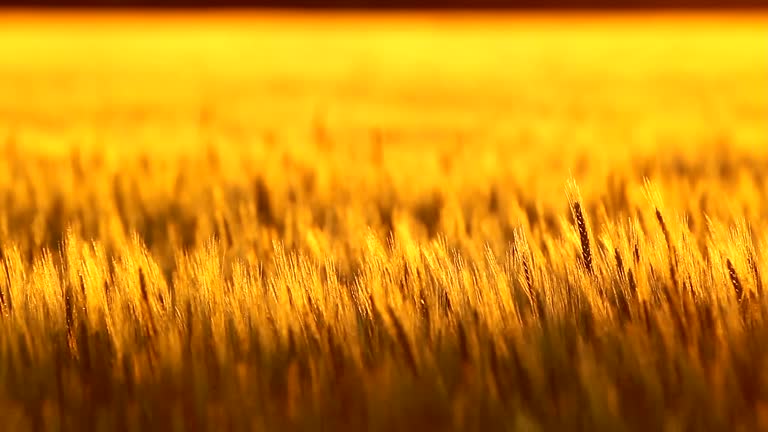 Ruth Worked Hard 
Leviticus 23:22
Ruth 2:1-7, 17
2nd Thessalonians 3:10-12
“ALL THE PEOPLE…KNOW THAT YOU ARE A VIRTUOUS WOMAN”
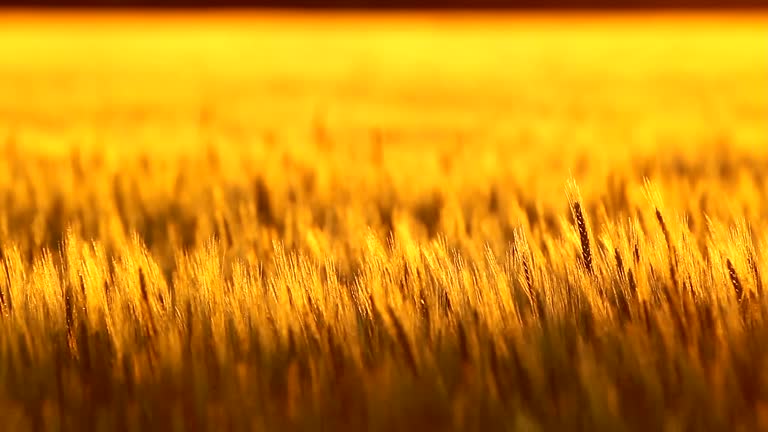 Ruth Was Grateful
Ruth 2:8-10
1st Thessalonians 5:18
“ALL THE PEOPLE…KNOW THAT YOU ARE A VIRTUOUS WOMAN”
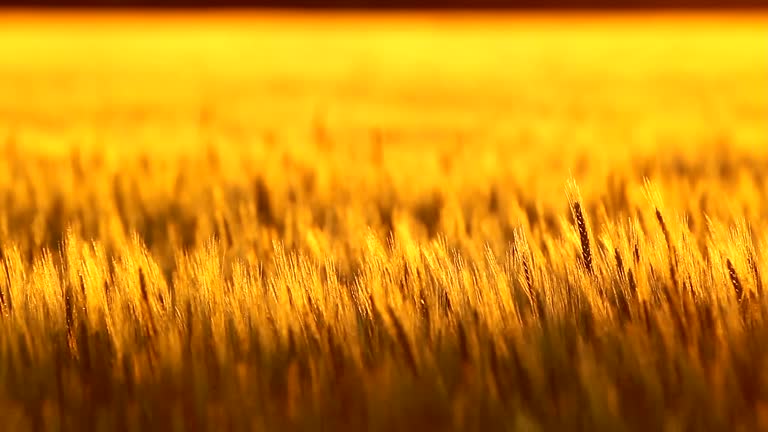 Ruth Heeded Her Mother-in-Law
Deuteronomy 25:5-6
Ruth 3:1-5
Proverbs 1:8; 6:20; 7:1; Titus 2:1-8
“ALL THE PEOPLE…KNOW THAT YOU ARE A VIRTUOUS WOMAN”
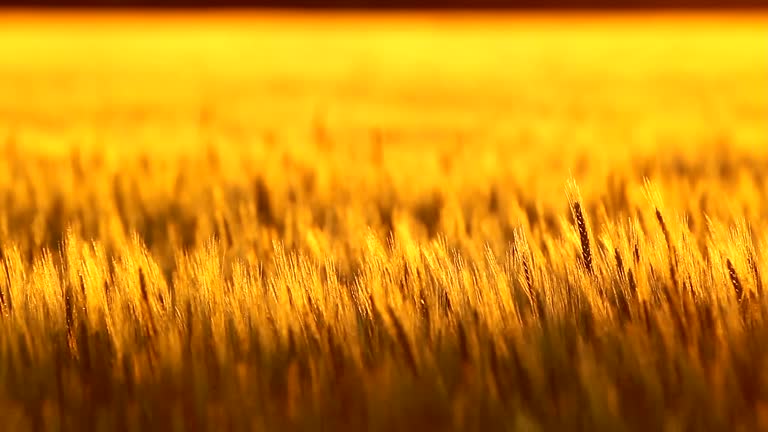 Conclusion
Ruth 4:13-15
Matthew 1:1, 5